ОТЧЕТГЛАВЫ МУНИЦИПАЛЬНОГО ОКРУГА ЮЖНОЕ МЕДВЕДКОВО о результатах деятельности Совета депутатов муниципального округа Южное Медведково 
в 2018 году
Деятельность главы муниципального округа
Деятельность главы муниципального округа Южное Медведково осуществляется в соответствии с Уставом муниципального округа Южное Медведково, федеральным законодательством и законами города Москвы, решениями Совета депутатов и направлена на выполнение задач, связанных с реализацией Федерального закона от 6 октября 2003 года № 131-ФЗ «Об общих принципах организации местного самоуправления в Российской Федерации», Закона города Москвы от 6 ноября 2002 года №56 «Об организации местного самоуправления в городе Москве», на развитие и совершенствование местного самоуправления в муниципальном округе Южное Медведково.
В соответствии с Уставом муниципального округа глава муниципального округа возглавляет деятельность по осуществлению местного самоуправления на всей территории муниципального округа Южное Медведково и исполняет полномочия председателя Совета депутатов.
2
За отчетный период 2018 года было проведено 11 заседаний Совета депутатовВсего рассмотрено 118 вопросов, принято 112 решений, из них 18 - протокольных.
3
В рамках реализации переданных государственных полномочий города Москвы в 2018 году рассмотрено и принято 52 решения Совета депутатов, что составляет 44 % от всех принятых решений
4
В результате рассмотрения вопросов в сфере благоустройства было принято 20 решений, из них:
15 решений о согласовании направления средств стимулирования управы района на благоустройство дворовых территорий, объектов озеленения, территорий общего пользования, объектов дорожного хозяйства, на реализацию мероприятий по созданию условий для доступа маломобильных групп населения к объектам городской среды и беспрепятственного передвижения этих групп населения (из них 5 решений о внесении изменений в ранее принятые);
1 решение о согласовании внесенного управой района Южное Медведково адресного перечня озелененных территорий 3-й категории для посадки деревьев и кустарников в осенний период 2018 года.
3 решения о закреплении депутатов за объектами благоустройства.
1 решение о Перечне объектов по установке дополнительных опор освещения на территории района Южное Медведково Северо-Восточного административного округа города Москвы на 2018 год.
5
Участие депутатов в работе комиссий по открытию и приемке работ, в контроле за ходом выполнения работ по объектам благоустройства и капитального ремонта.
По итогам 2018 года депутаты Совета депутатов приняли участие в работе комиссий по приемке работ по капремонту в 30 многоквартирных домах. 
Общее количество подписанных депутатами актов по итогам участия в работе комиссий по открытию и приемке работ составляет - 213, из них:
по объектам благоустройства - подписано 5 актов;
по объектам капитального ремонта - подписано 208 актов (из них по приемке лифтов – 41 акт).
6
Устав муниципального округа,формирование исполнения местного бюджета
В исключительной компетенции Совета депутатов находится: 
принятие Устава муниципального округа, внесение в него изменений и дополнений 
рассмотрение проекта местного бюджета, утверждение местного бюджета, осуществление контроля за его исполнением, утверждение отчета об исполнении местного бюджета
7
Организация деятельности Совета депутатов
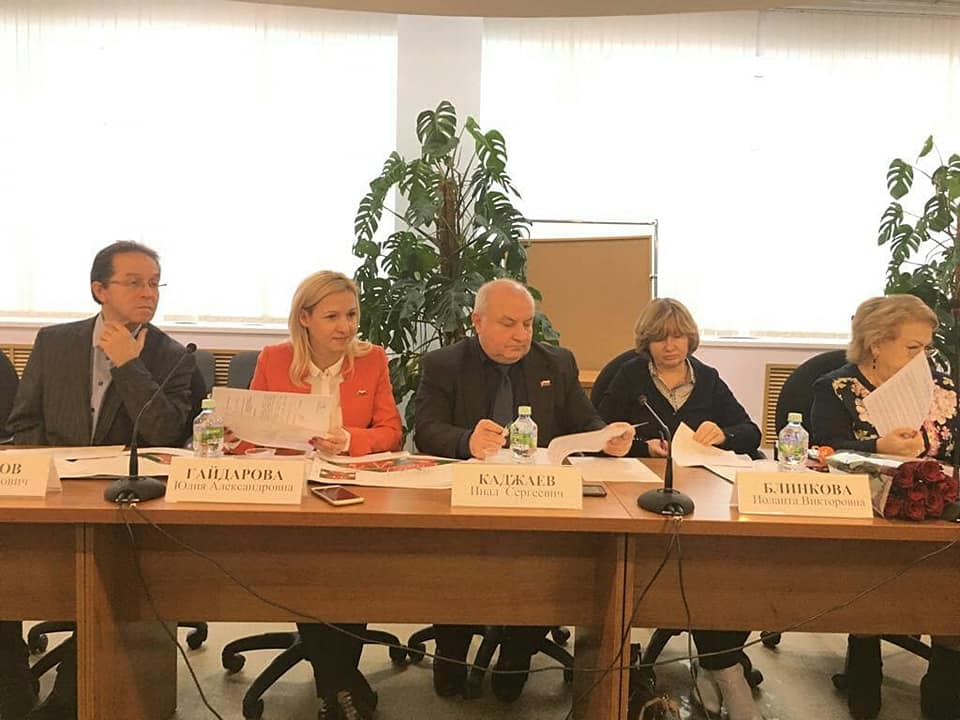 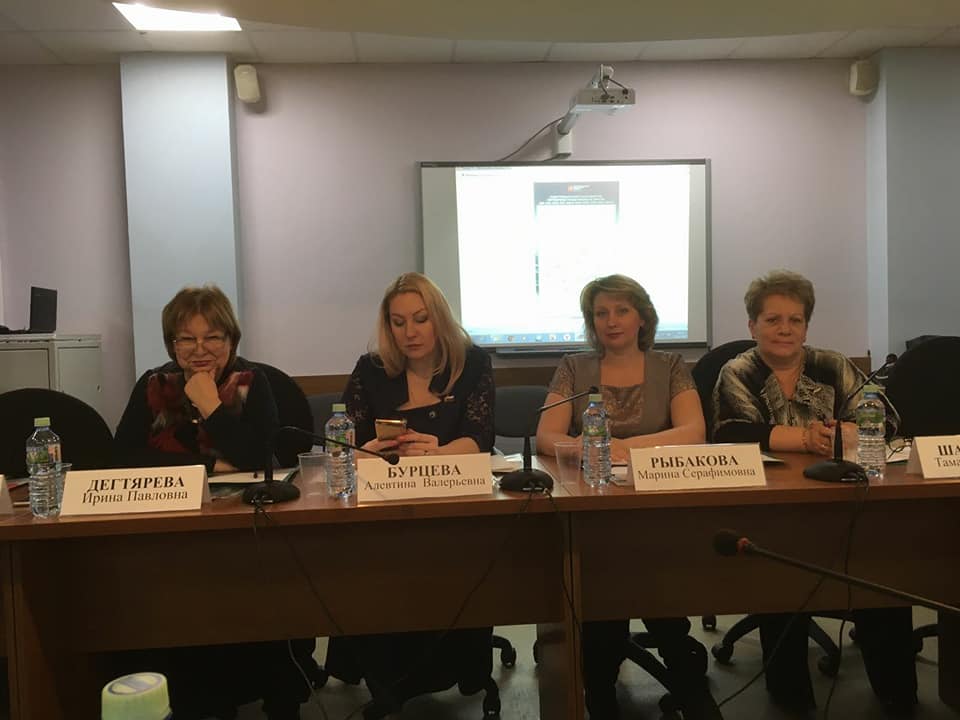 8
Работа профильных комиссий Совета депутатов
За период 2018 года проведено 20 заседаний профильных комиссий:
по организации работы Совета депутатов, осуществлению контроля за работой органов и должностных лиц местного самоуправления, развитию муниципального округа Южное Медведково – 7 заседаний (рассмотрено 22 вопроса, подготовлено/внесено 16 проектов решений);
по культурно-массовой работе, организации выборных мероприятий, местного референдума, взаимодействию с общественными объединениями и информированию − 5 заседаний (рассмотрено 12 вопросов, подготовлено/внесено 11 проектов решений);
бюджетно-финансовой комиссией Совета депутатов муниципального округа Южное Медведково − 8 заседаний (рассмотрено 14 вопросов, подготовлено/внесено 12 проектов решений).
9
Программа «Муниципальный контроль»
В отчетном периоде 2018 года проведено 6 мониторингов работы ярмарки выходного дня.
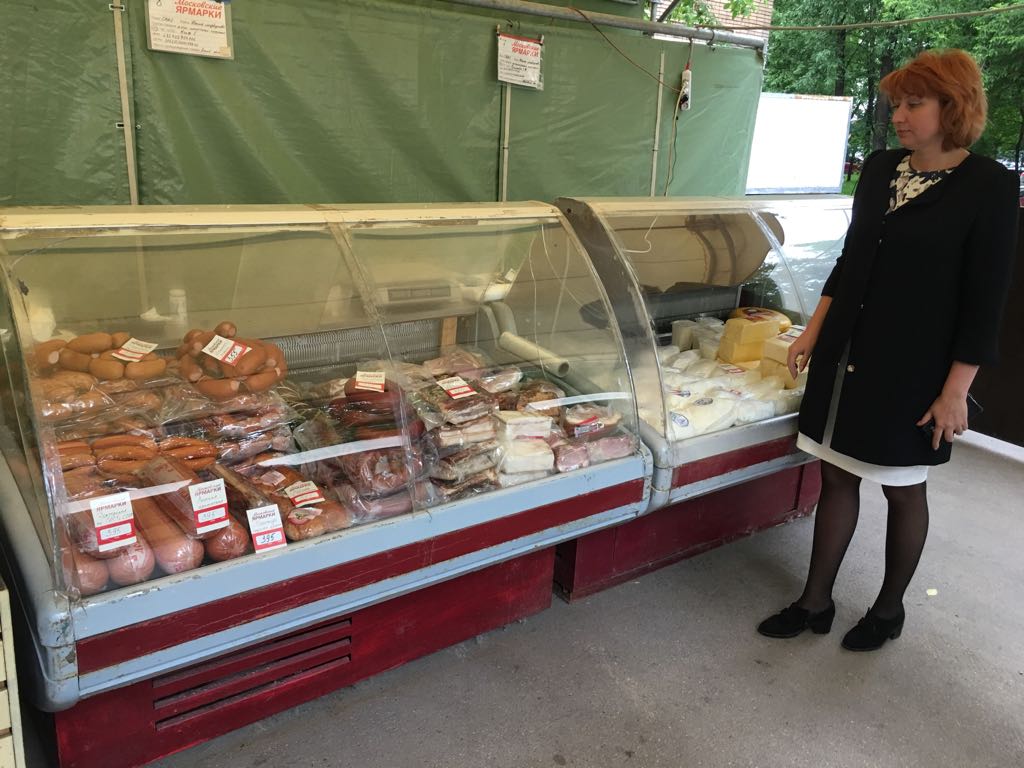 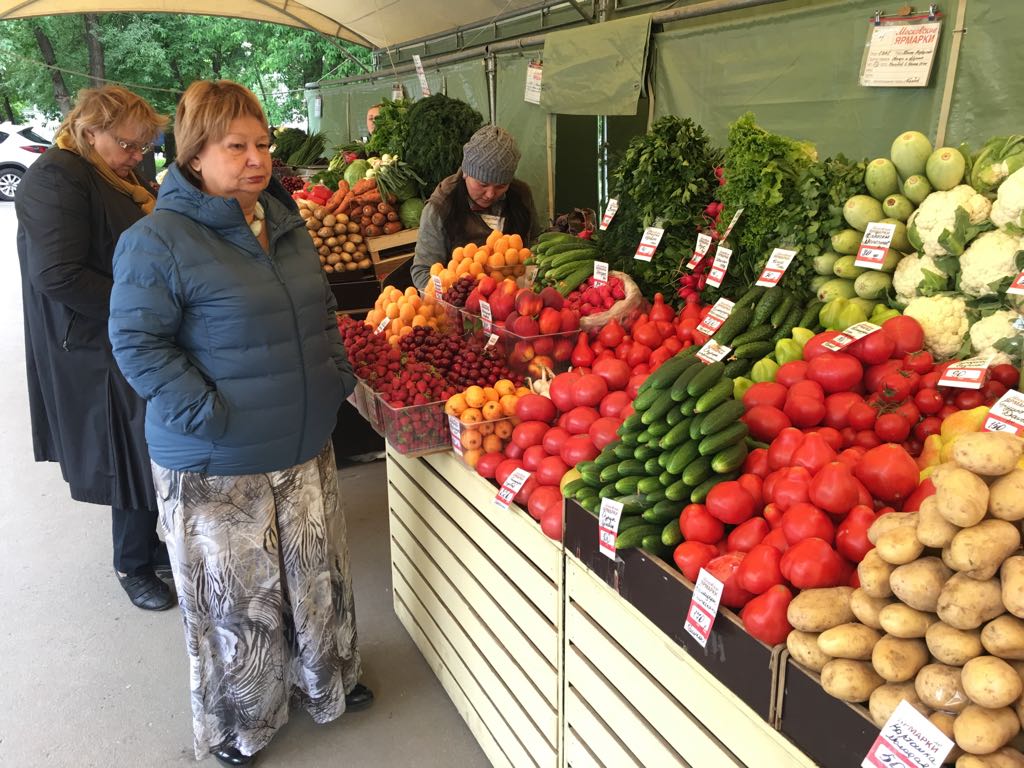 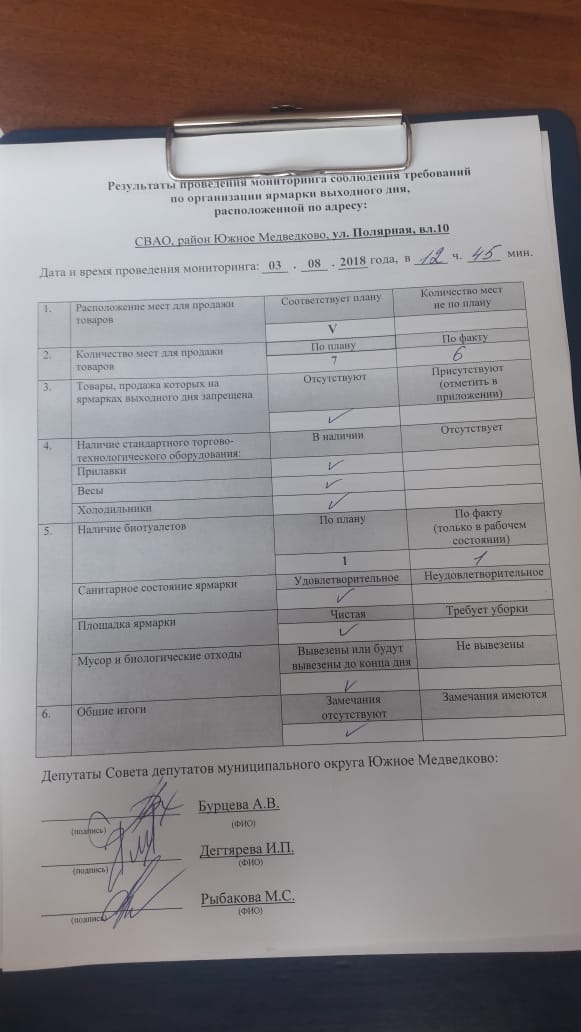 10
Информирование
Деятельность органов местного самоуправления открыта и прозрачна. В целях информирования населения муниципального округа Южное Медведково, актуальная информация своевременно размещается на официальном сайте муниципального округа Южное Медведково. На сайте www.yug-medvedkovo.ru.
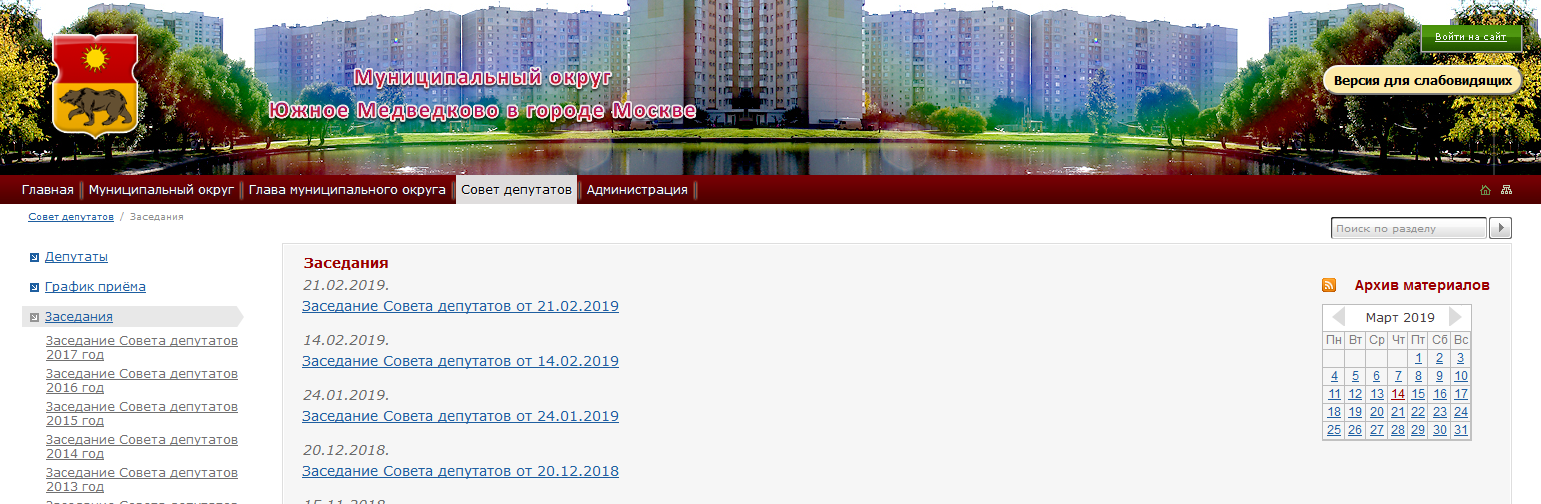 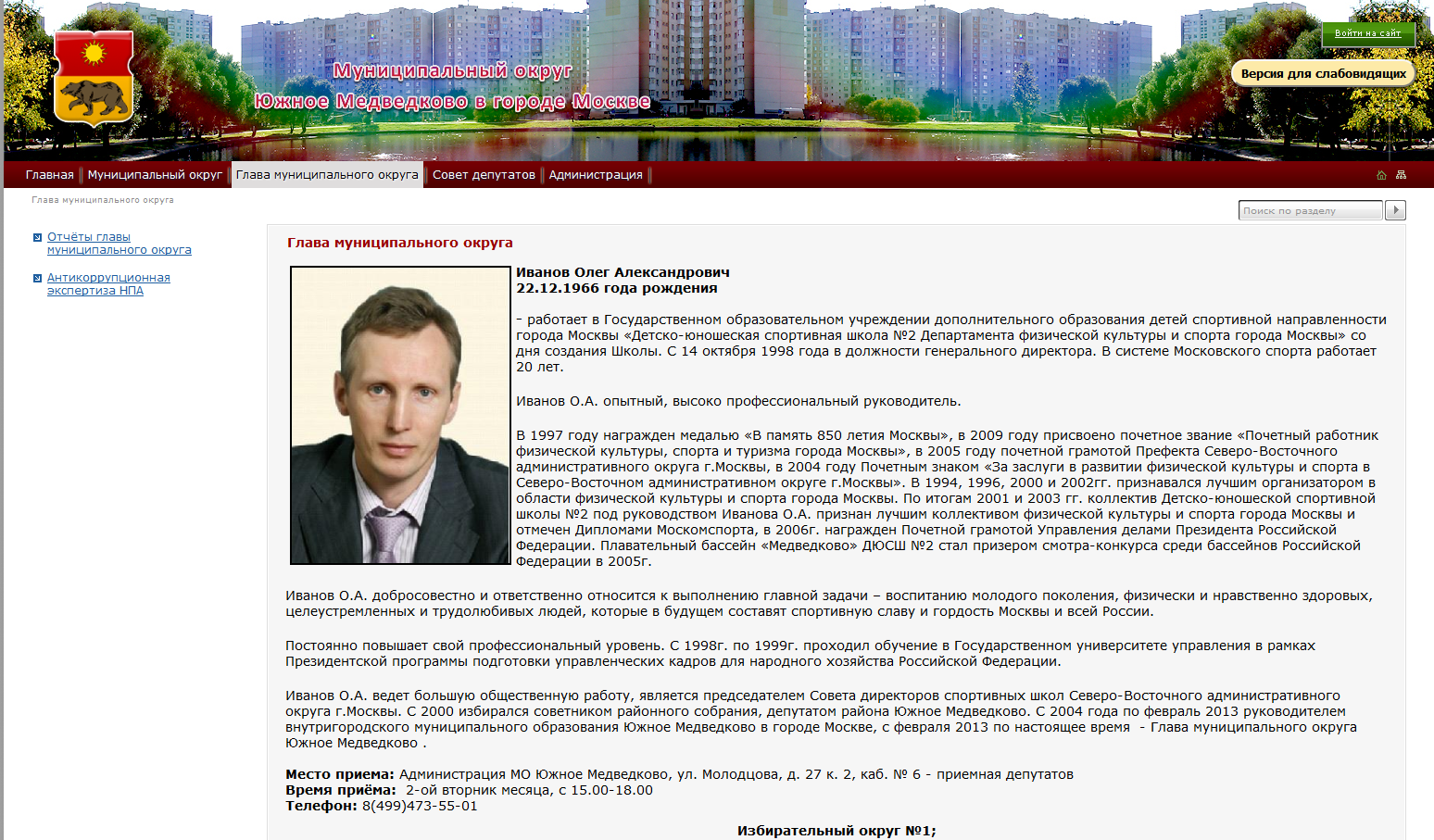 11
Опубликование нормативно-правовых актов
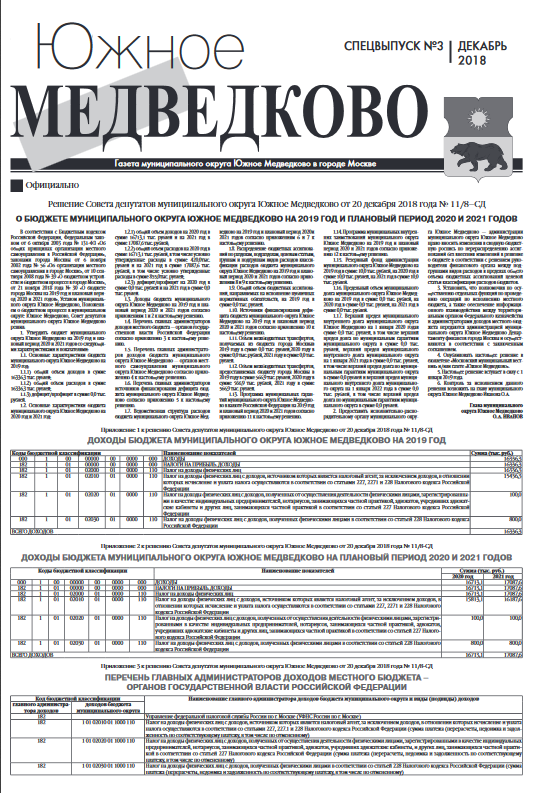 12
Выражаю слова благодарности жителям округа, управе района и администрации муниципального округа, депутатам прошлого и действующего созыва, общественным организациям и объединениям Южного Медведково за поддержку, взаимодействие и серьезную, конкретную работу по дальнейшему развитию нашего округа.
Спасибо за внимание!
13